Sport Photo Competition
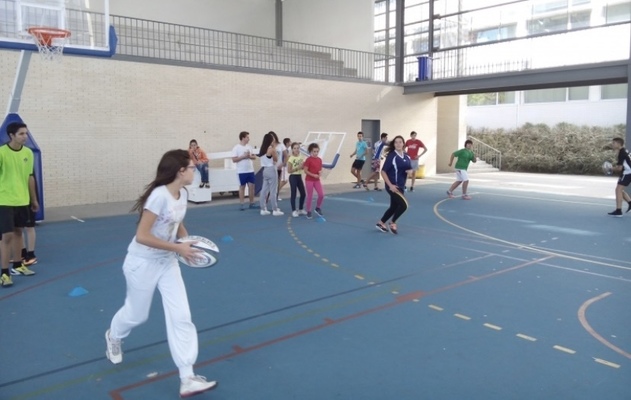 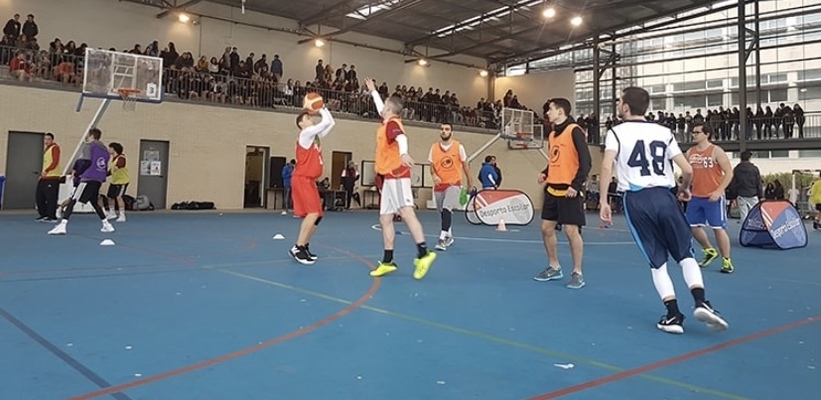 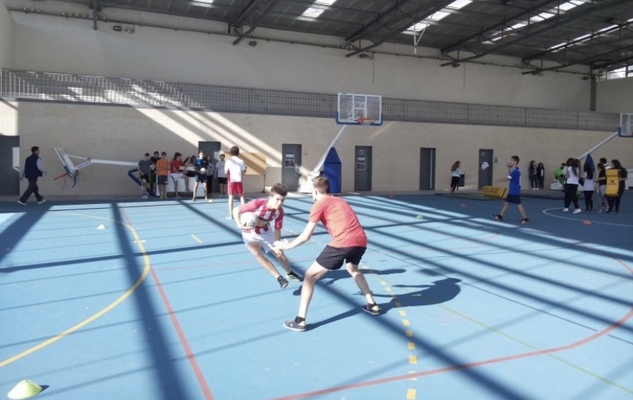 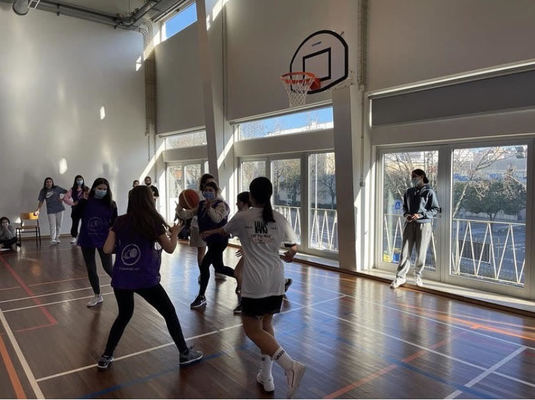 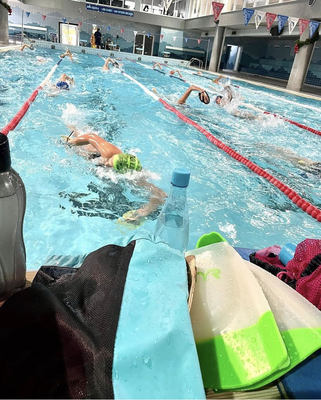 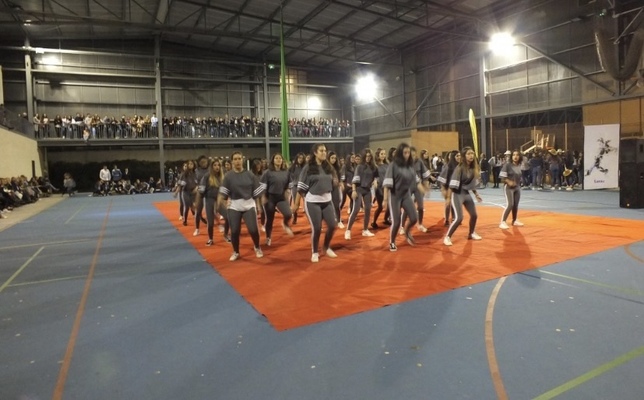 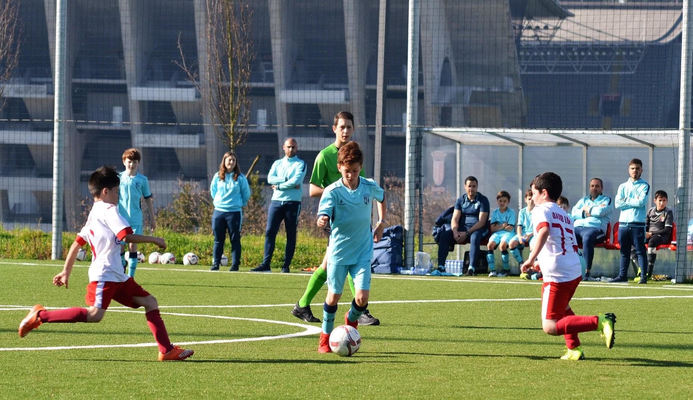 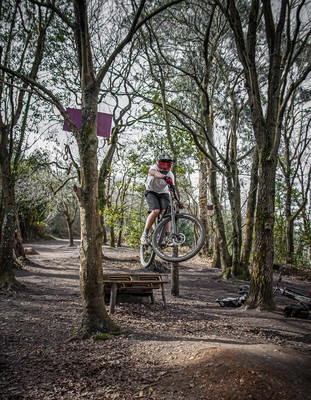 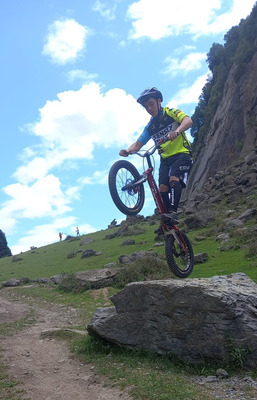 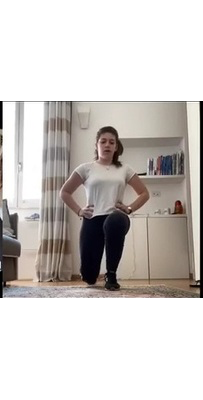 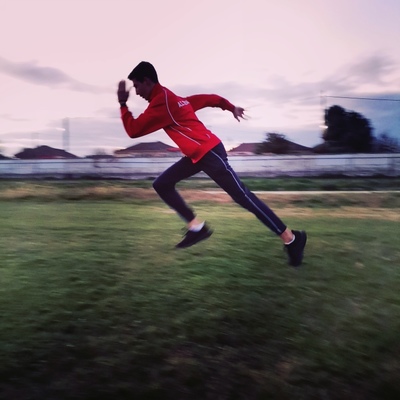 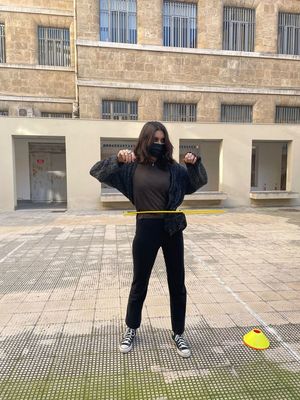 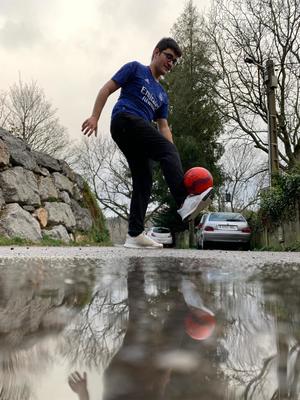 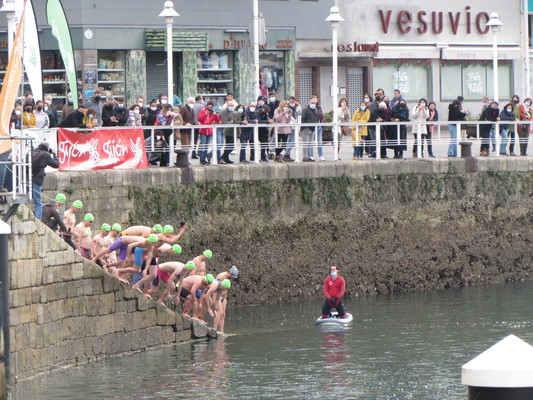 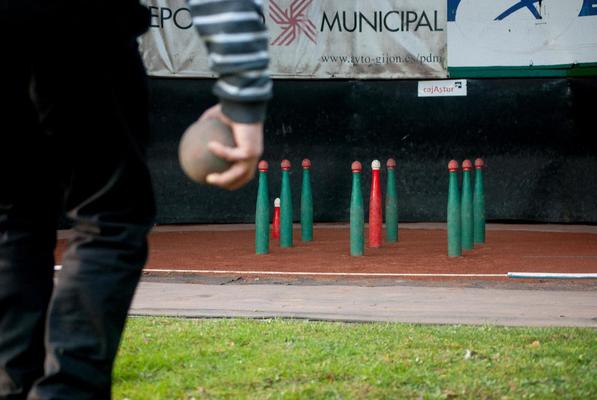 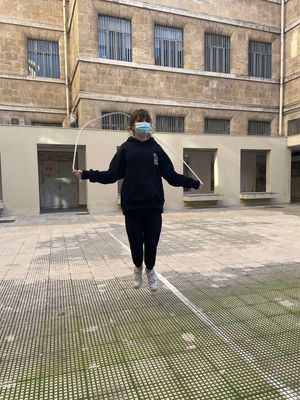 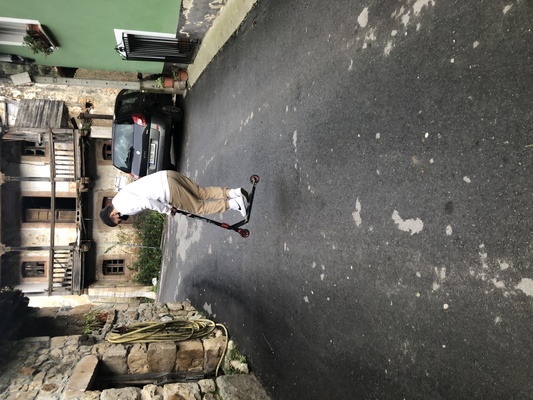 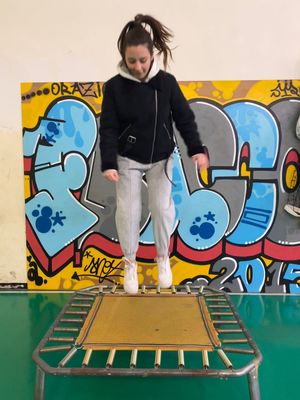 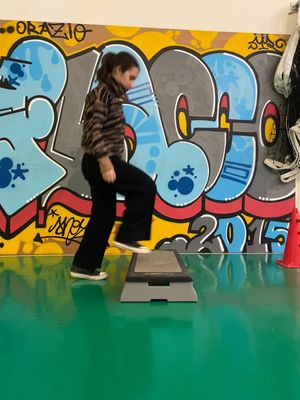 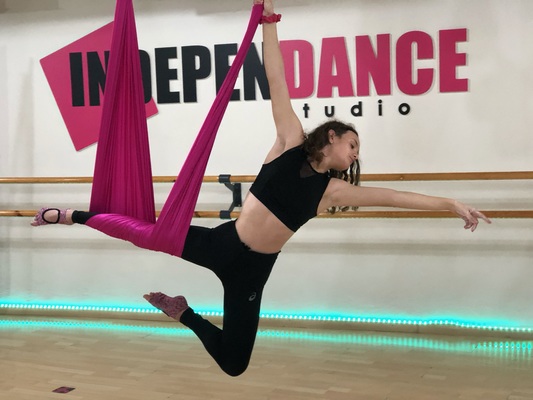 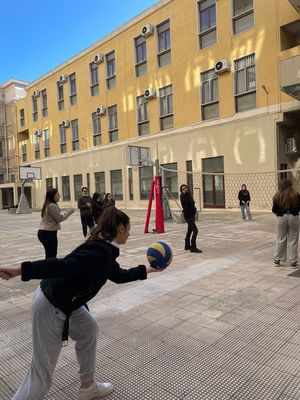 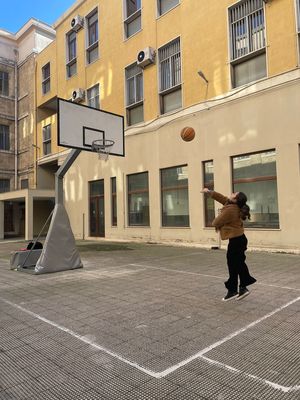 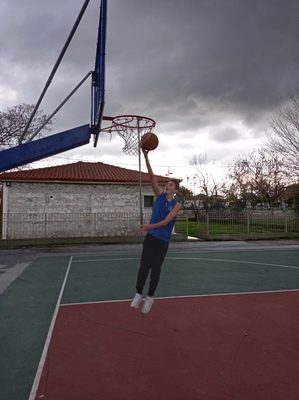 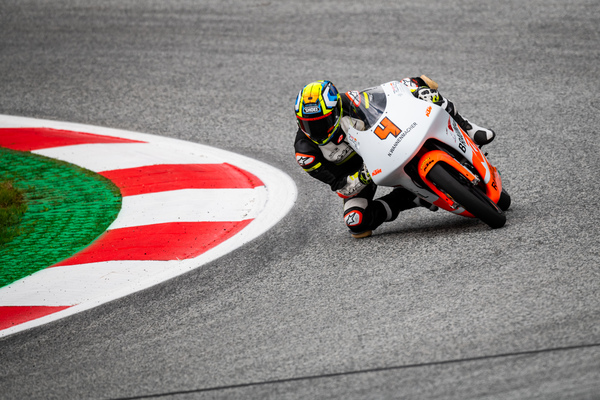 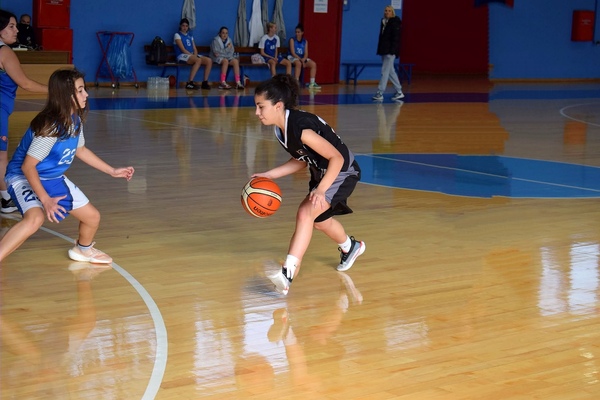 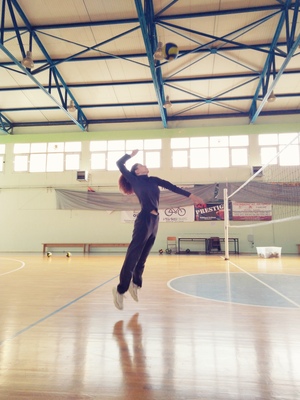 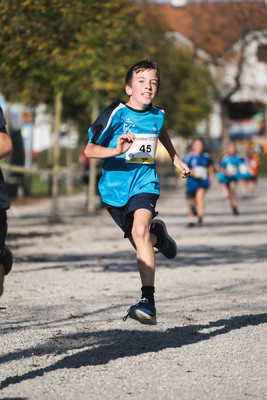 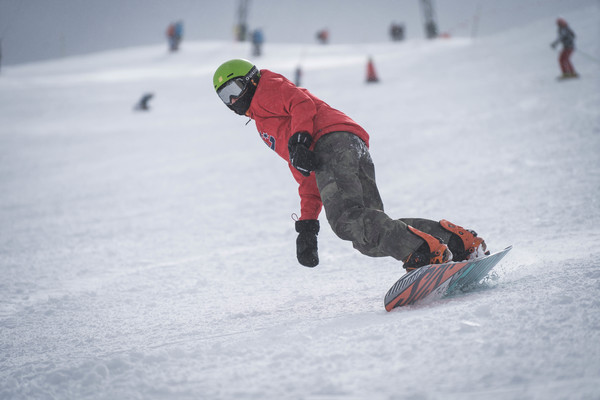 It's time to vote!!
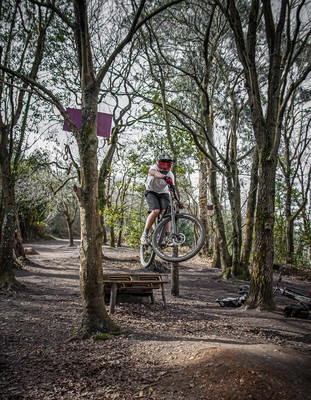 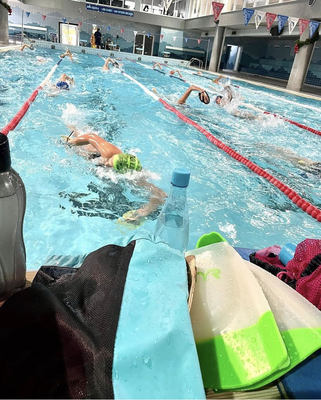 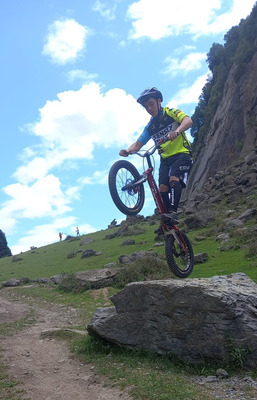 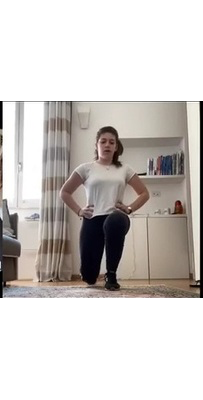 1
4
9
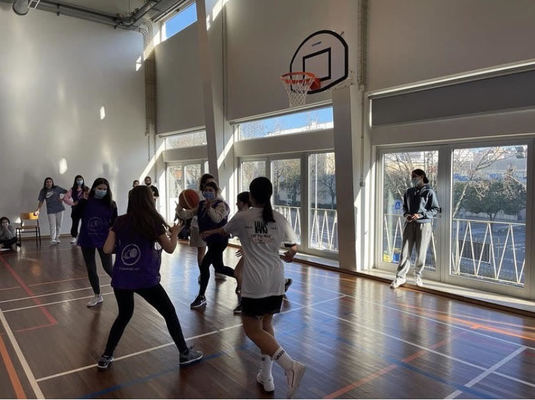 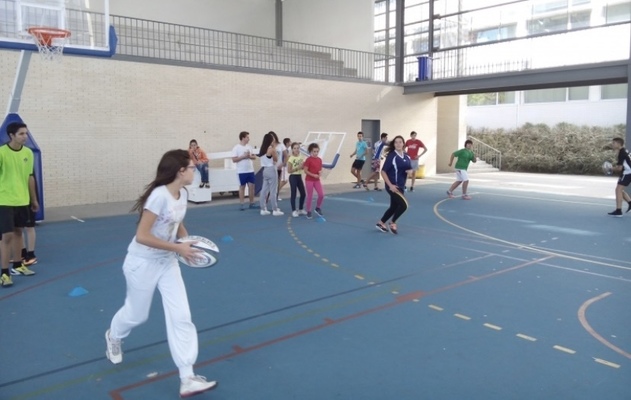 7
2
5
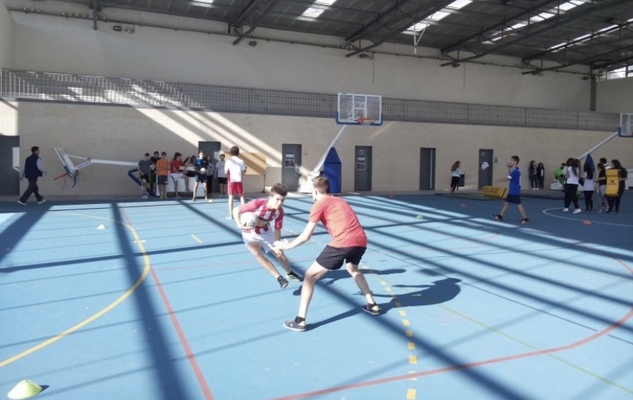 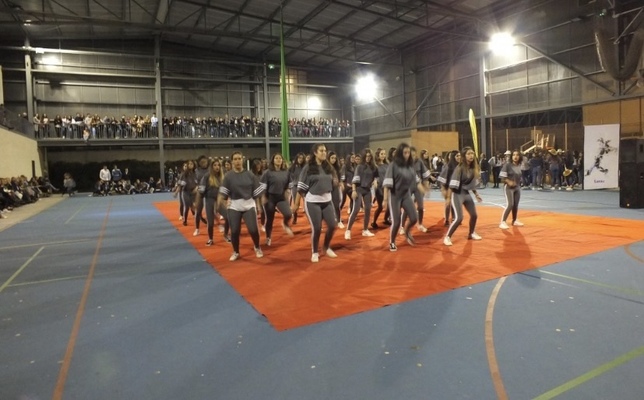 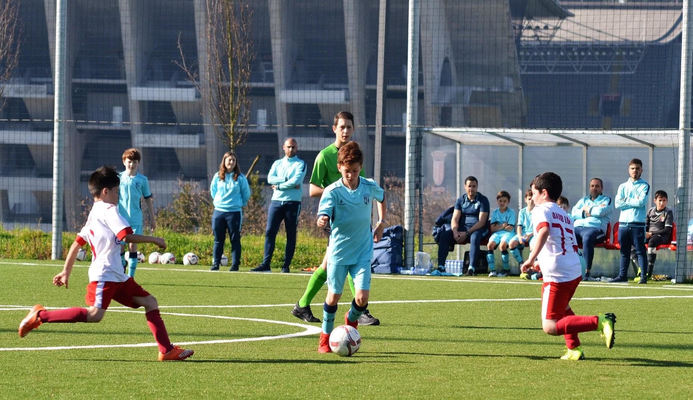 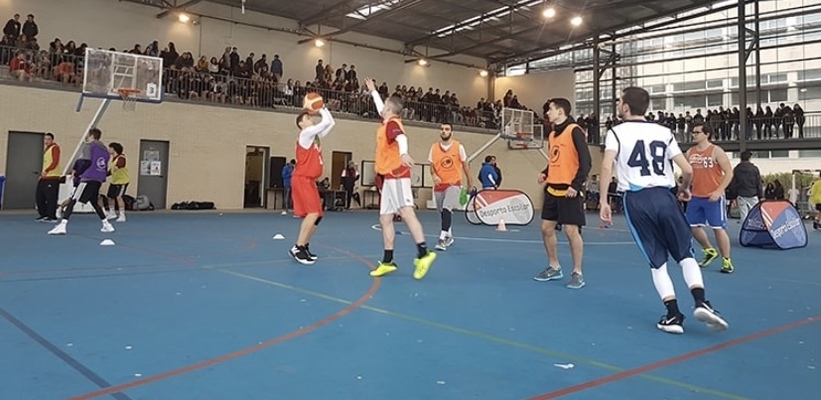 8
6
3
10
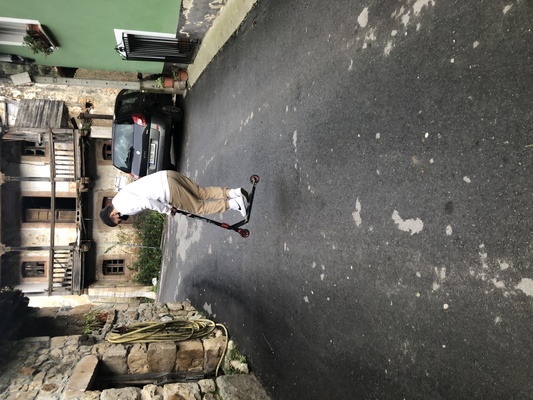 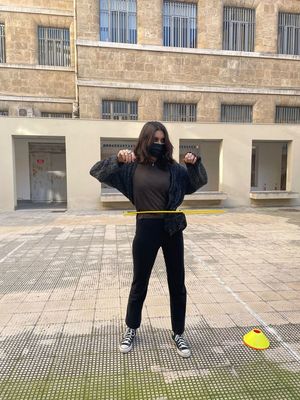 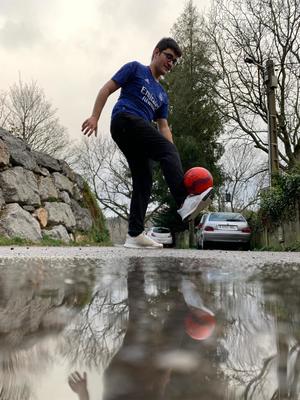 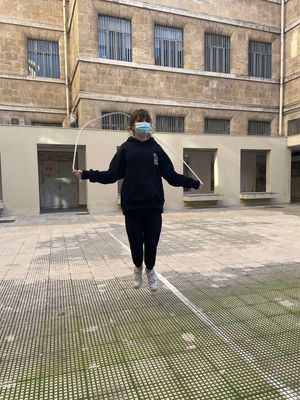 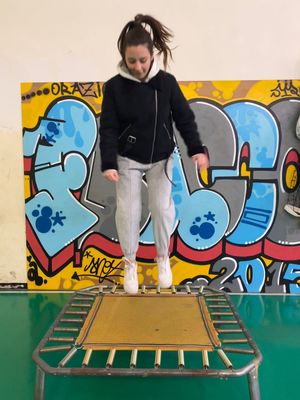 11
13
15
17
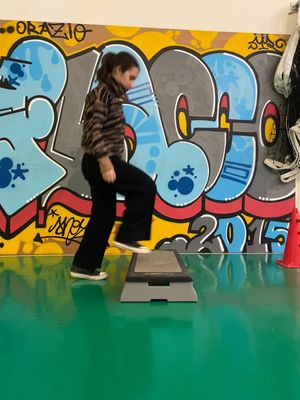 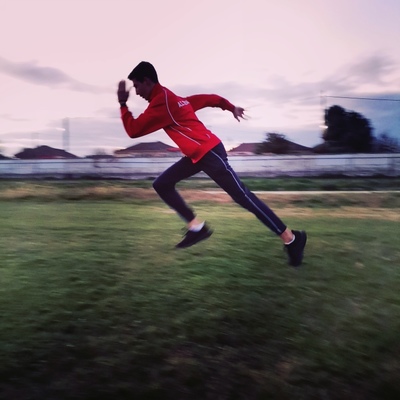 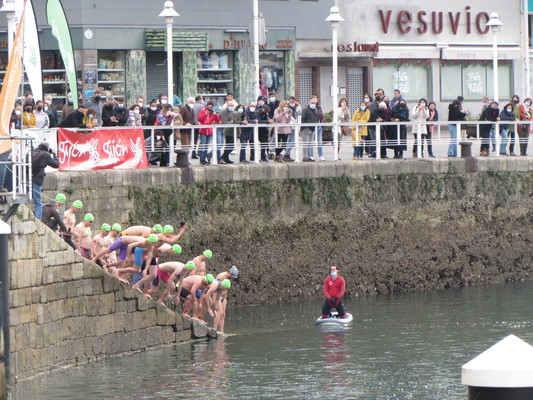 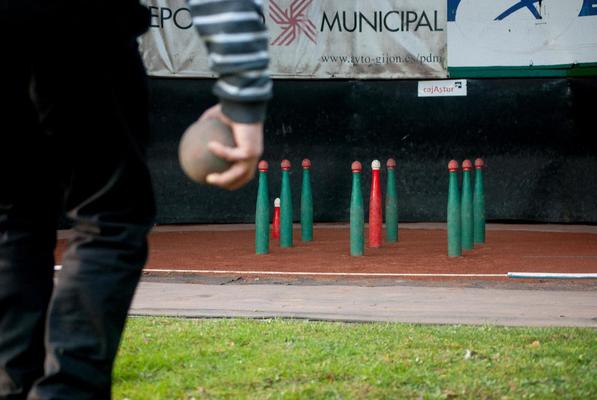 19
12
14
16
18
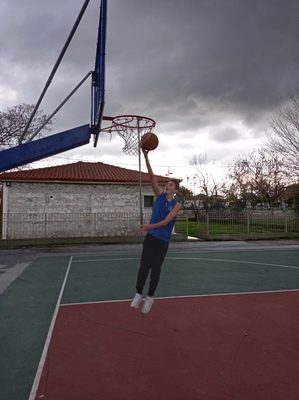 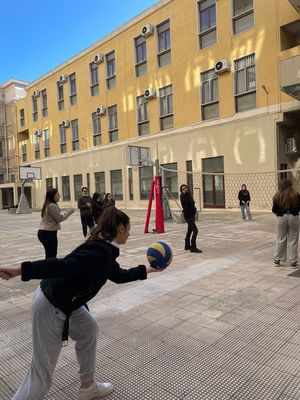 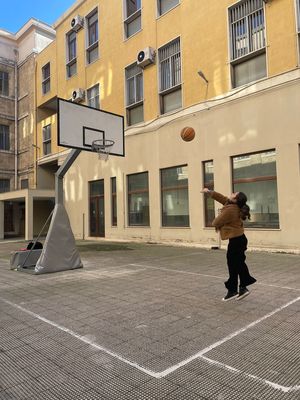 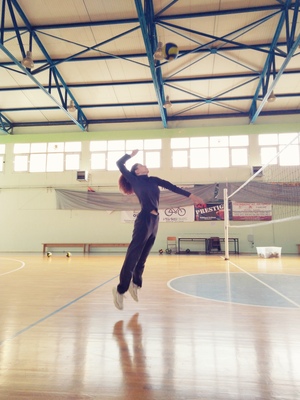 22
26
20
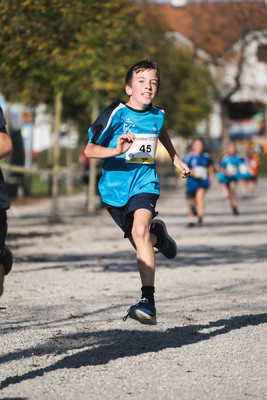 24
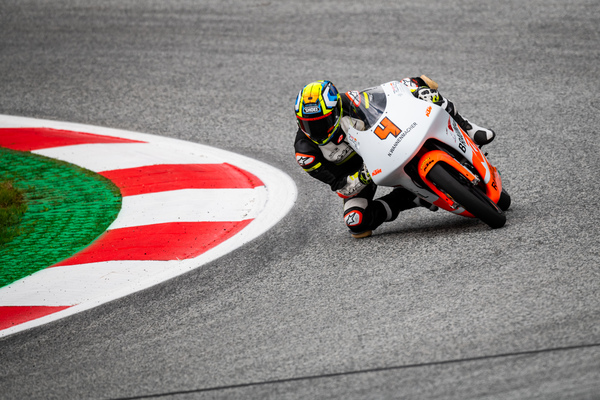 27
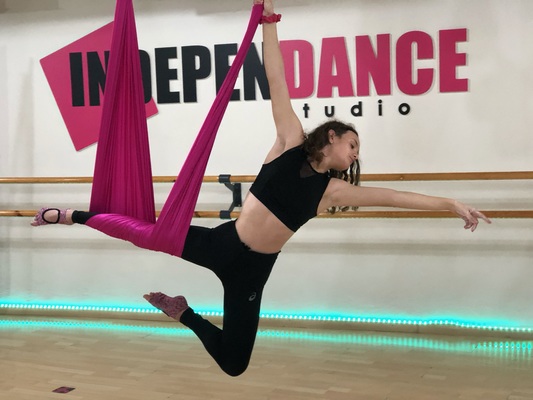 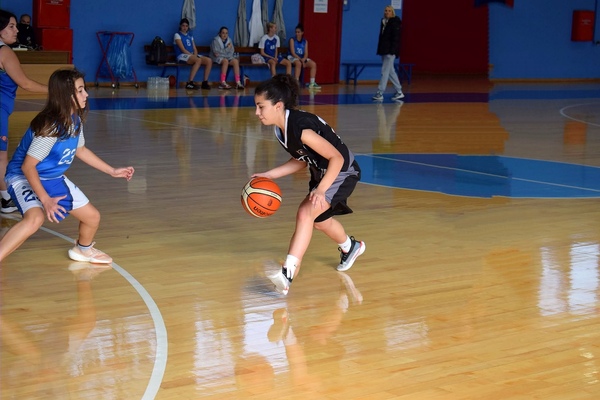 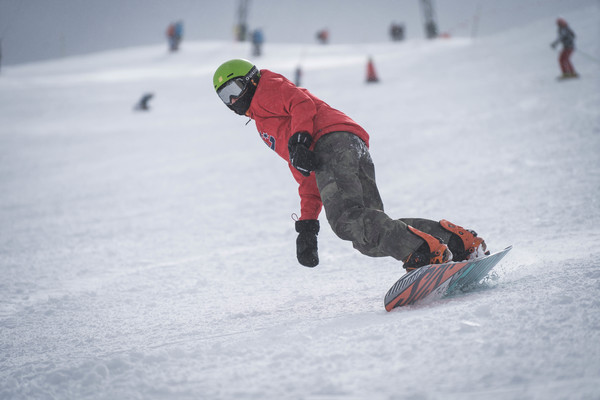 21
23
25
28